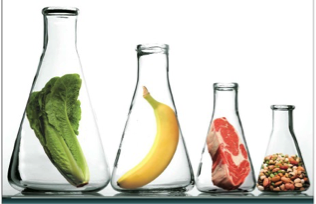 GIDALARDA TEMEL İŞLEMLER
ANKARA ÜNİVERSİTESİ
KALECİK MESLEK YÜKSEKOKULU
ÖĞRETİM GÖREVLİSİ NİLGÜN BAŞAK TECER
nbtecer@ankara.edu.tr
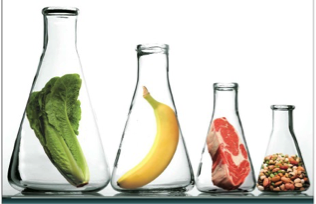 TEMEL GIDA PROSESLERİ

YIKAMA
AYIKLAMA
TEMİZLEME
MEKANİKSEL AYIRMA
SANTRİFÜJ
FİLTRASYON
PRESLEME
EKSTRAKSİYON
GIDA PROSESLERİNDE KULLANILAN ALET VE EKİPMANLAR
YIKAMA ALET VE EKİPMANLARI
GIDA PROSESLERİNDE KULLANILAN ALET VE EKİPMANLAR
TEMİZLEME ALET VE EKİPMANLARI
GIDA PROSESLERİNDE KULLANILAN ALET VE EKİPMANLAR
MEKANİKSEL AYIRMA ALET VE EKİPMANLARI
GIDA PROSESLERİNDE KULLANILAN ALET VE EKİPMANLAR
SANTRİFÜJLEMEDE KULLANILAN ALET VE EKİPMANLAR
GIDA PROSESLERİNDE KULLANILAN ALET VE EKİPMANLAR
FİLTRASYONDA KULLANILAN ALET VE EKİPMANLAR
GIDA PROSESLERİNDE KULLANILAN ALET VE EKİPMANLAR
PRESLEMEDE KULLANILAN ALET VE EKİPMANLAR
GIDA PROSESLERİNDE KULLANILAN ALET VE EKİPMANLAR
EKSTRAKSİYONDA KULLANILAN ALET VE EKİPMANLAR
GIDA PROSESLERİNDE KULLANILAN ALET VE EKİPMANLAR
DİNLEDİĞİNİZ İÇİN TEŞEKKÜRLER…